ДОПОЛНИТЕЛЬНАЯ ОБЩЕОБРАЗОВАТЕЛЬНАЯ ПРОГРАММА «АБВГДейка» (по подготовке детей к обучению грамоте и первоначальных навыков письма) Возраст детей: 5-7 лет
Разработано: воспитатель 
                             Жукова Ж.А.
Цель программы: подготовка дошкольников к обучению чтению.
Задачи программы:
Развитие слухового внимания и фонематического восприятия.
Развитие звукобуквенного анализа слова.
Формирование элементарных навыков чтения и первоначальных навыков письма.
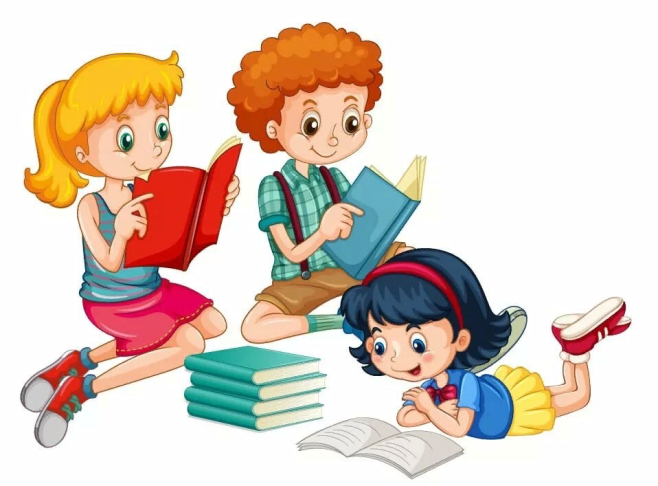 Обучение грамоте - это сложный процесс, который включает несколько этапов: 
Первый год обучения -подготовительный этап (дети 5-6 лет) - подготовка к звуковому анализу слова;
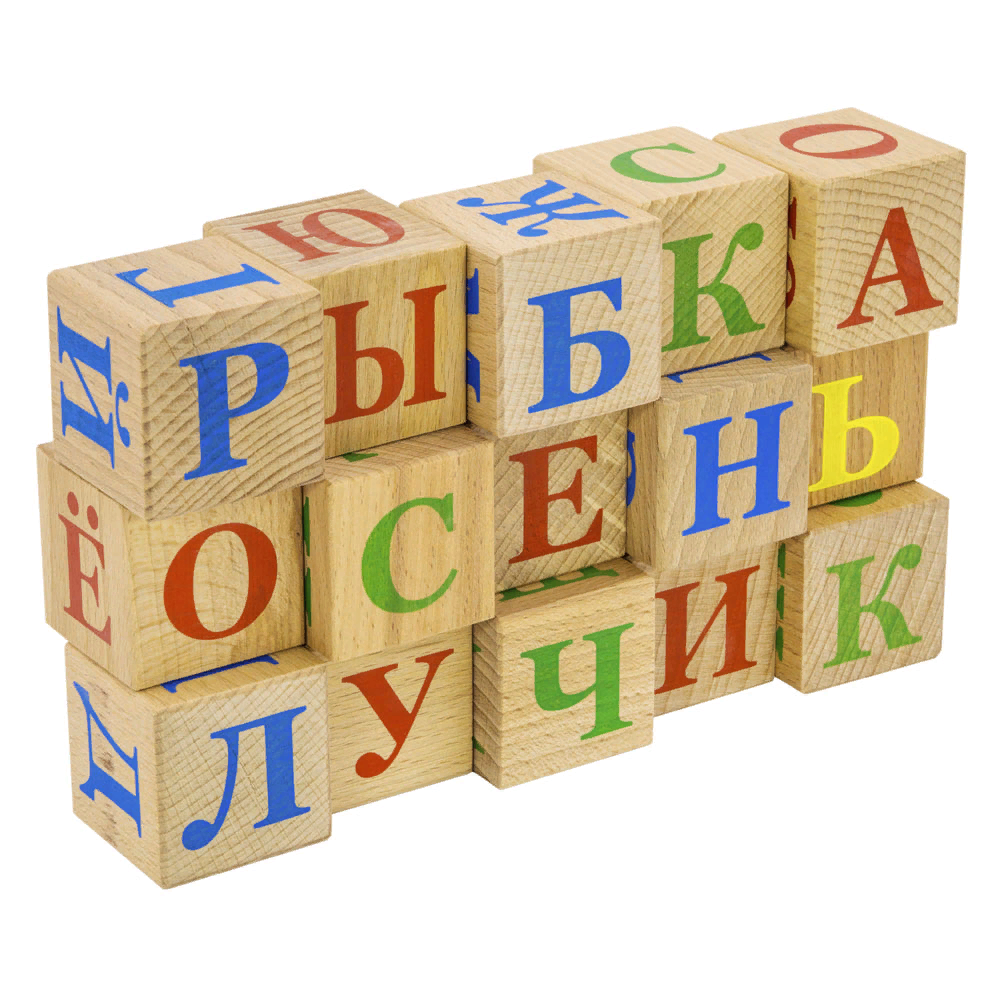 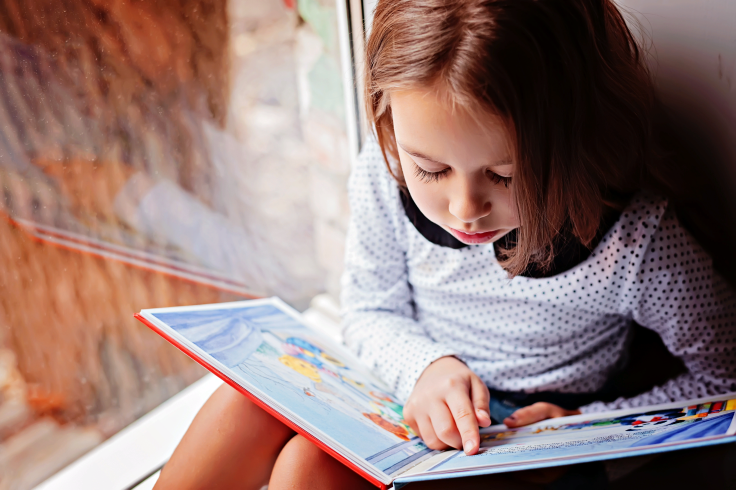 Цель этапа: подготовка детей   к овладению звуковым анализом слов. 
Задачи для детей 5-6 лет.
1. Научить их определять в слове первый звук, наличие звука в слове, часто встречающийся звук в стихотворении.                                                                                                             2.Сформировать у детей действия интонирования, протягивания, пропевания звука в слове.                                                                                                                                                                3. Обеспечить практическое знакомство с твердыми и мягкими согласными без введения соответствующих терминов. Учить различать их на слух.                                                                                4. Введение терминов "звук" и "слово".                                                                                                        5. Научить называть слова с заданным звуком.                                                                                                           6. Воспитывать речевое внимание и фонематический слух.
Ожидаемые результаты. 
Сформированы такие умения и навыки детей, которые будут способствовать успешному школьному обучению: 
5-6 лет
развит фонематический слух и восприятие;
правильно произносить все звуки; 
выделять из слов звуки; 
отчетливо и ясно произносить слова;
усвоение лексико-грамматического строя речи;
выделять слова и предложения из речи;
соблюдать орфоэпические нормы произношения; 
развитие связной речи, навыки звукового анализа и синтеза; 
раскрывать смысл несложных слов; 
пересказывать сказку, рассказ (небольшие по содержанию) по опорным иллюстрациям составлять предложения, по опорным словам, по заданной теме.
Сформированность навыков, которые позволят ребёнку овладеть не только чтением, но и подготовят его к более сложному виду письменной речи – письму:
Основной этап (второй год обучения) дети 6-7 лет - формирование элементарных навыков чтения и первоначальных навыков письма. Методика формирования элементарных навыков чтения и письма строится на 4 раздела. 
Знакомство со всеми звуками и буквами русского языка.
Развитие звукобуквенного анализа слова.
Обучение чтению.
Формирование первоначальных навыков письма.
Второй год обучения   -основной этап (дети 6-7 лет)- формирование элементарных навыков чтения и первоначальных навыков письма.
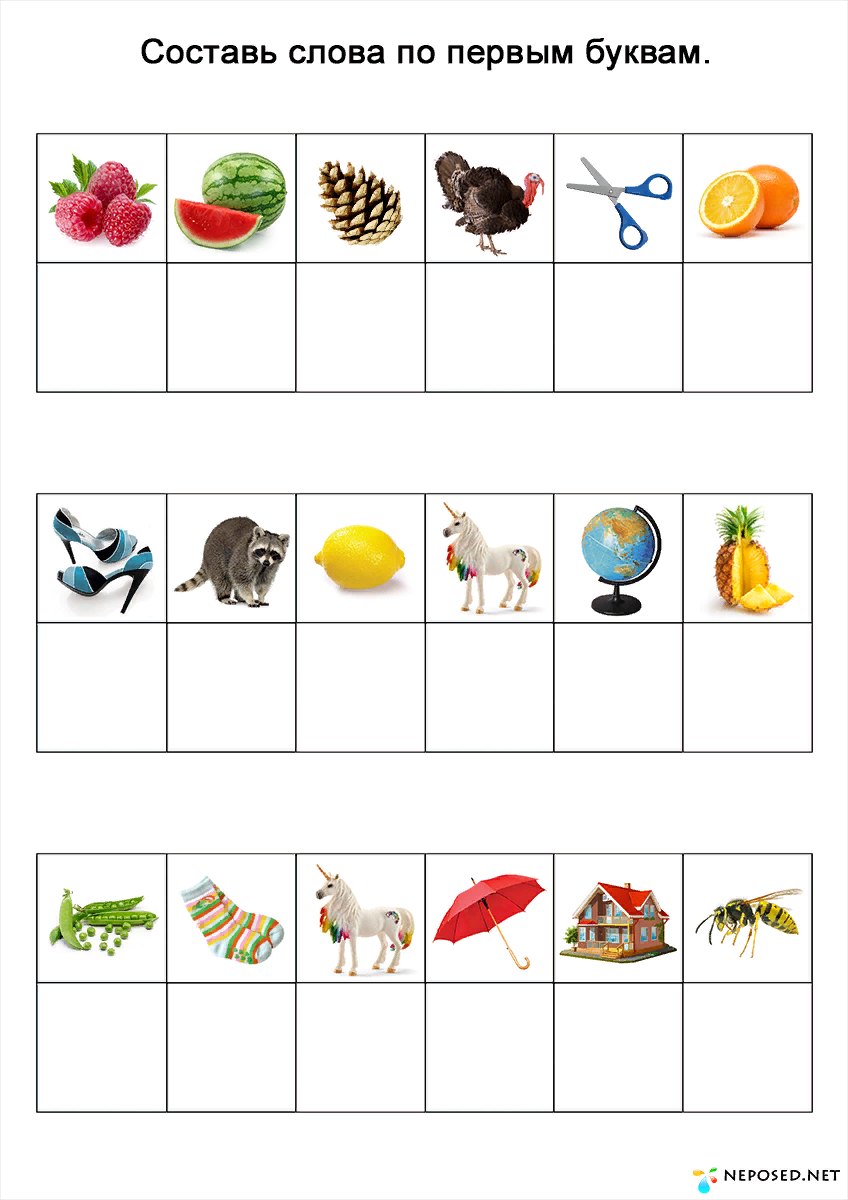 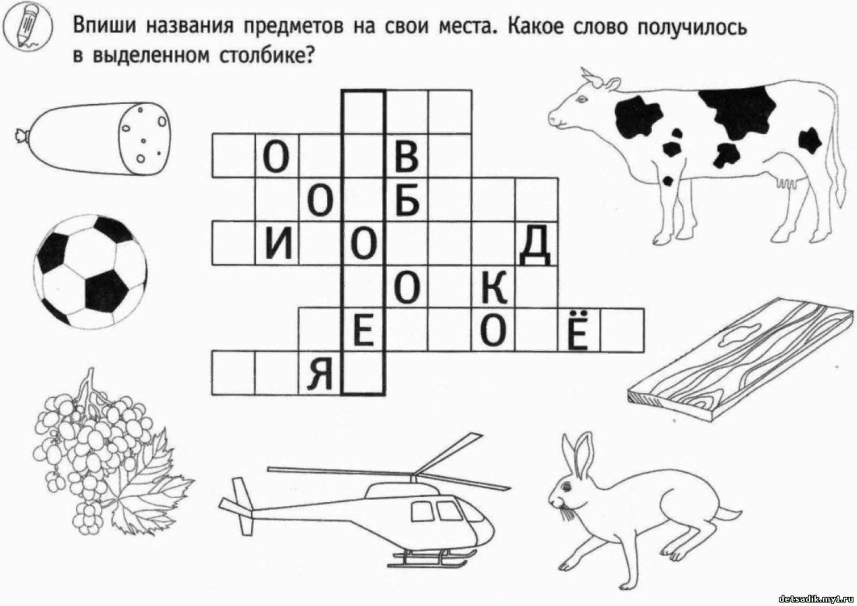 6-7 лет.
развито зрительно-пространственные представления 
графо-моторные навыки  
тонкая ручная моторика 
Сформированность навыка чтения:
Овладение звукобуквенными обозначениями;
Овладение слиянием букв в слоги разной степени трудности;
Овладение умением читать и одновременно понимать смысл читаемого слова;
Овладение умением читать и воспринимать прочитанные слова в качестве частей какого-то смыслового целого: словосочетания, предложения, текста.
 У ребенка должен быть хорошо подготовлен двигательный аппарат, особенно мелкая мускулатура руки, развиты координация движения, восприятие, внимание, память, мышление.
Спасибо
 за внимание 
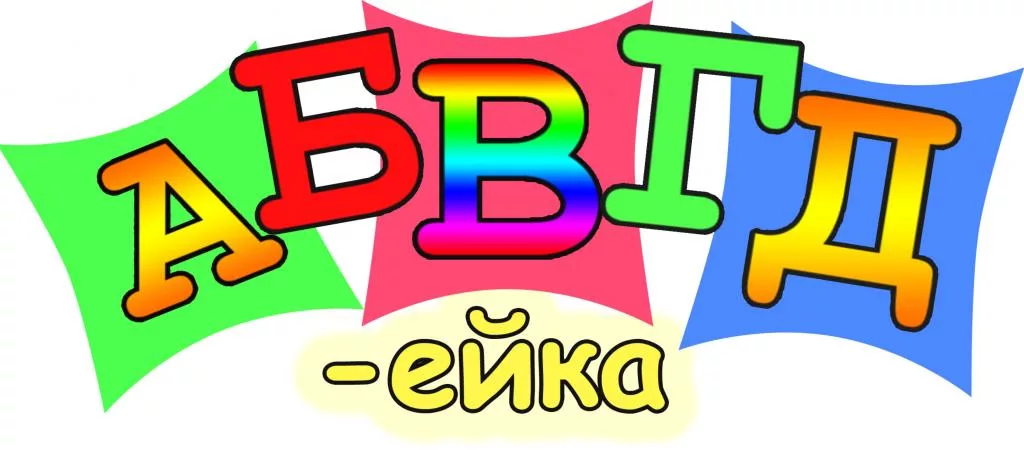